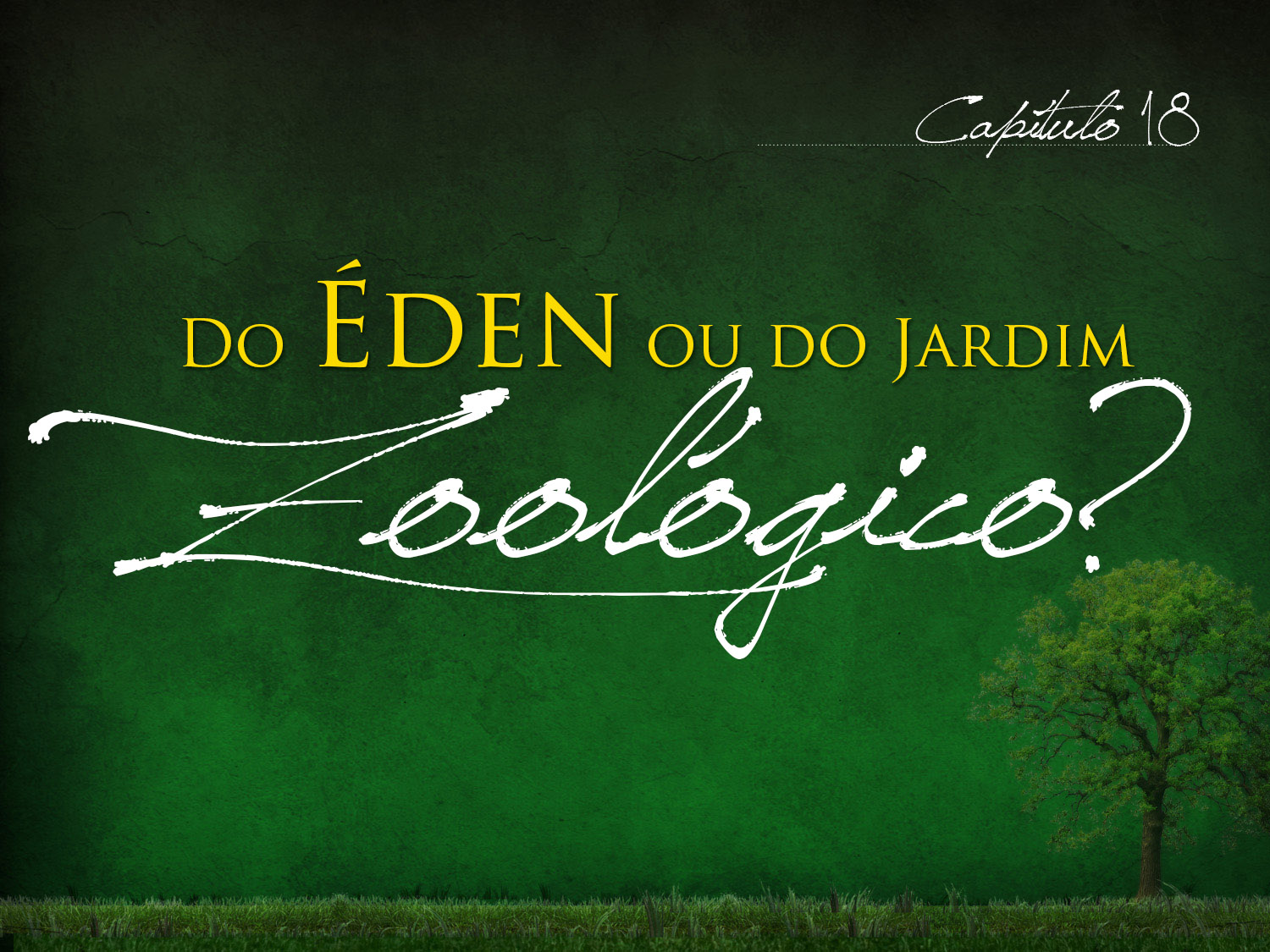 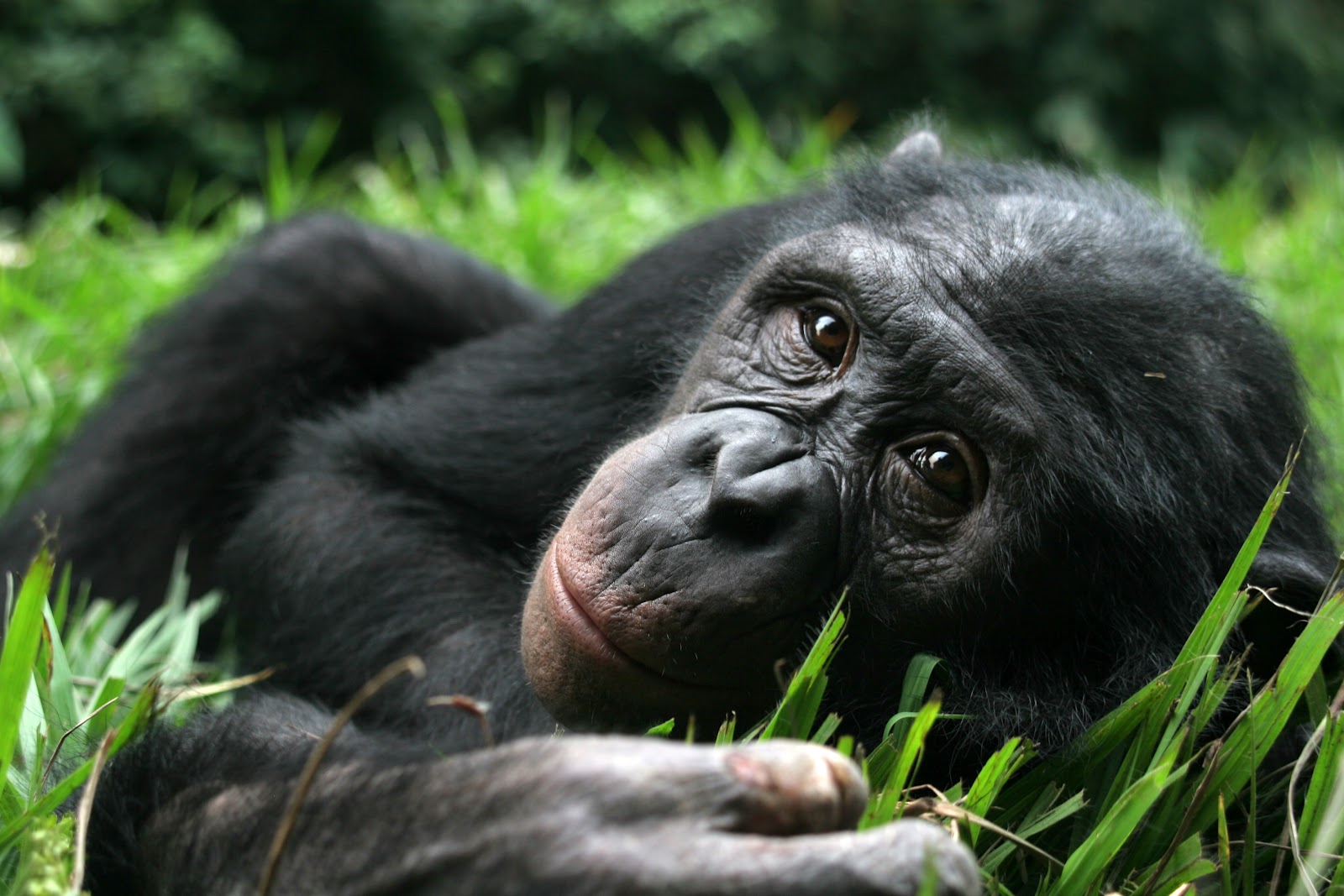 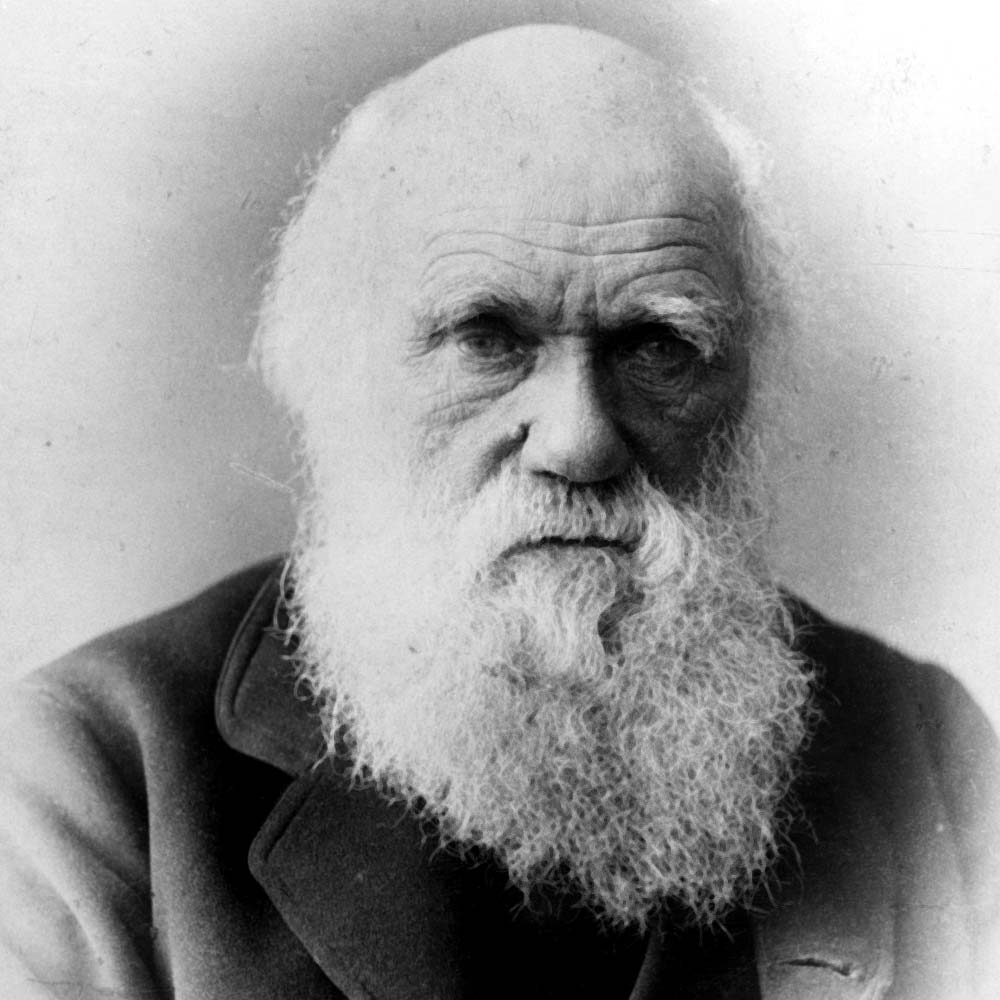 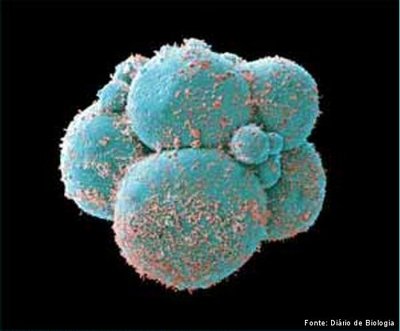 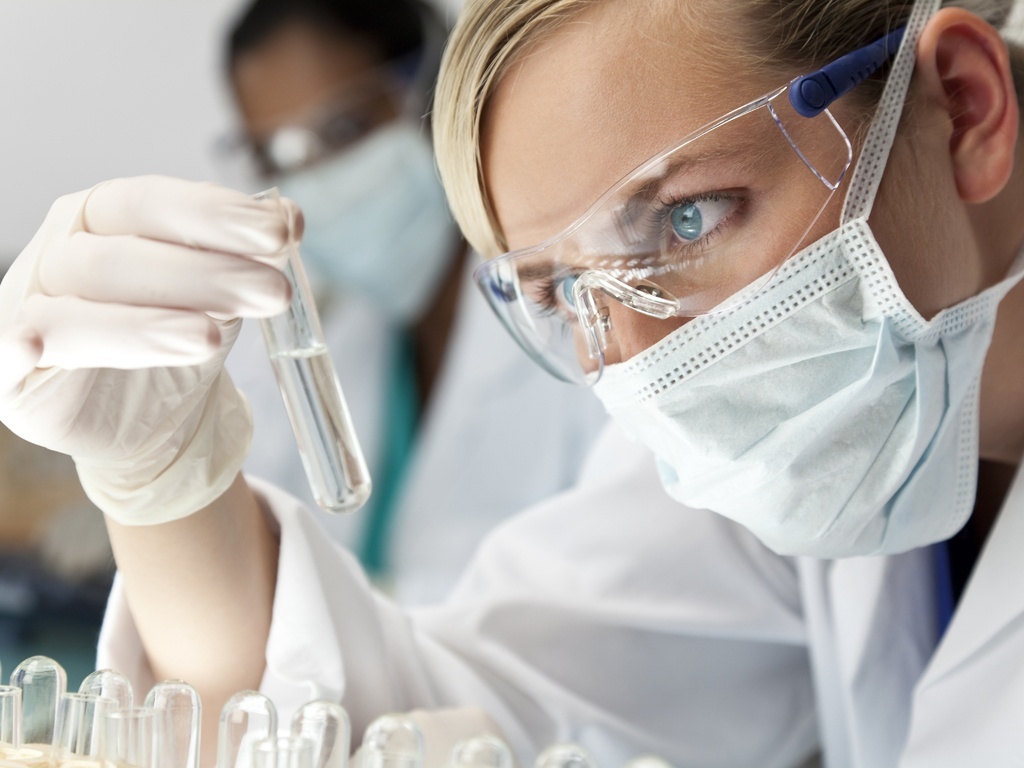 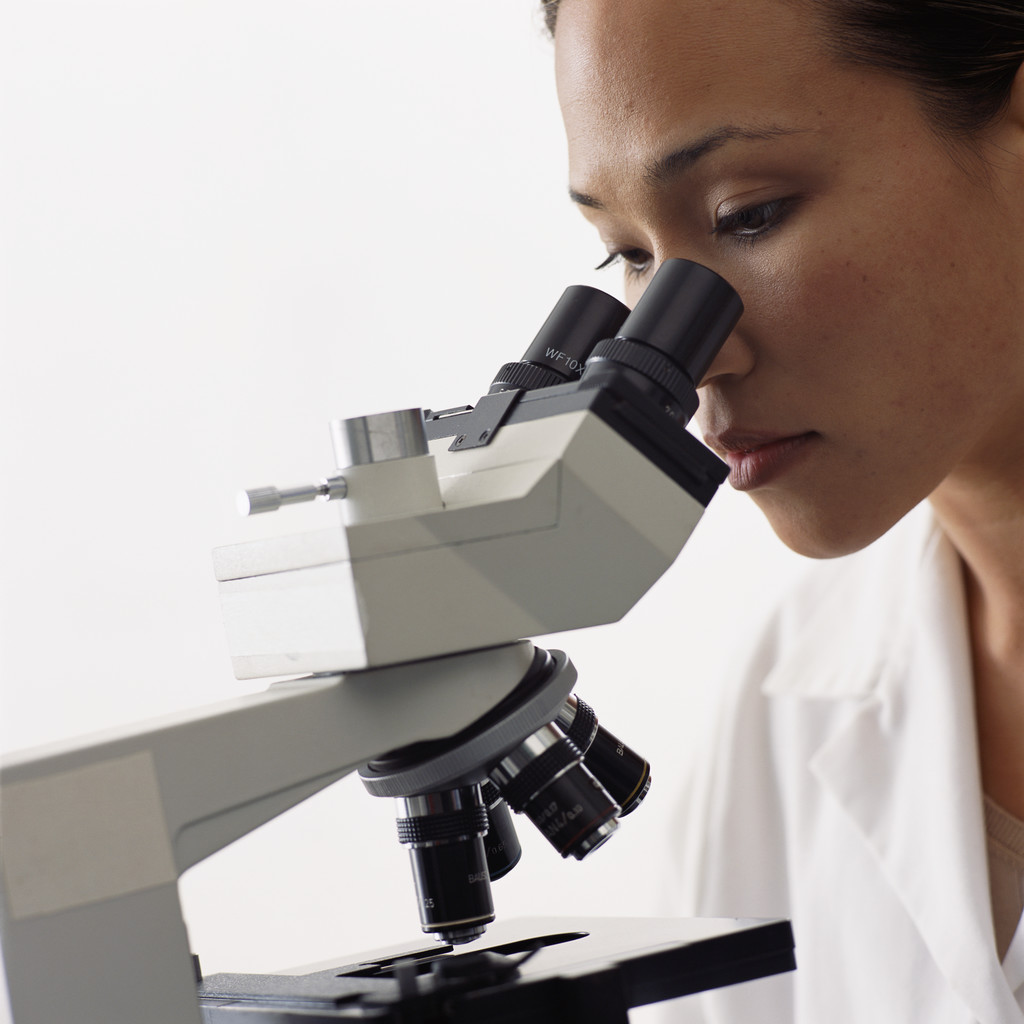 “Há entre as espécies animais, fronteiras que não podem ser atravessadas. É impossível surgir novas espécies diferentes das espécies básicas. Podem haver variedades dentro da mesma espécie. A prova de que a variedade não constitui uma nova espécie é que, é possível o cruzamento fecundo dentro da mesma espécie, e não entre espécies diferentes. Os genes de cada espécie tem composição química diferente, de maneira que não há reprodução se cruzados.”
Dr. March
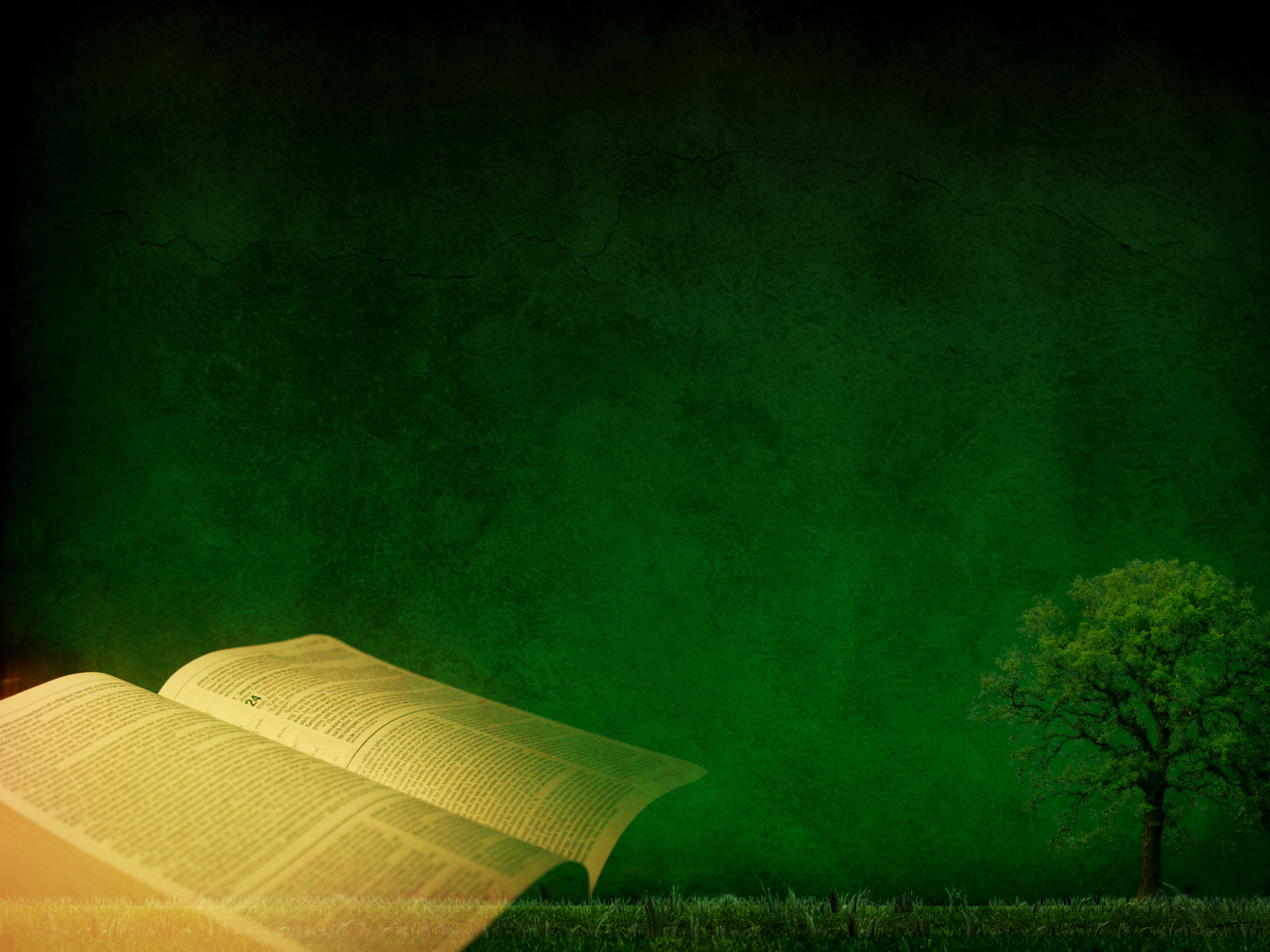 “Pela fé, entendemos que foi o universo formado pela palavra de Deus, de maneiraque o visível veio a existirdas coisas que não aparecem.”Hebreus 11: 3
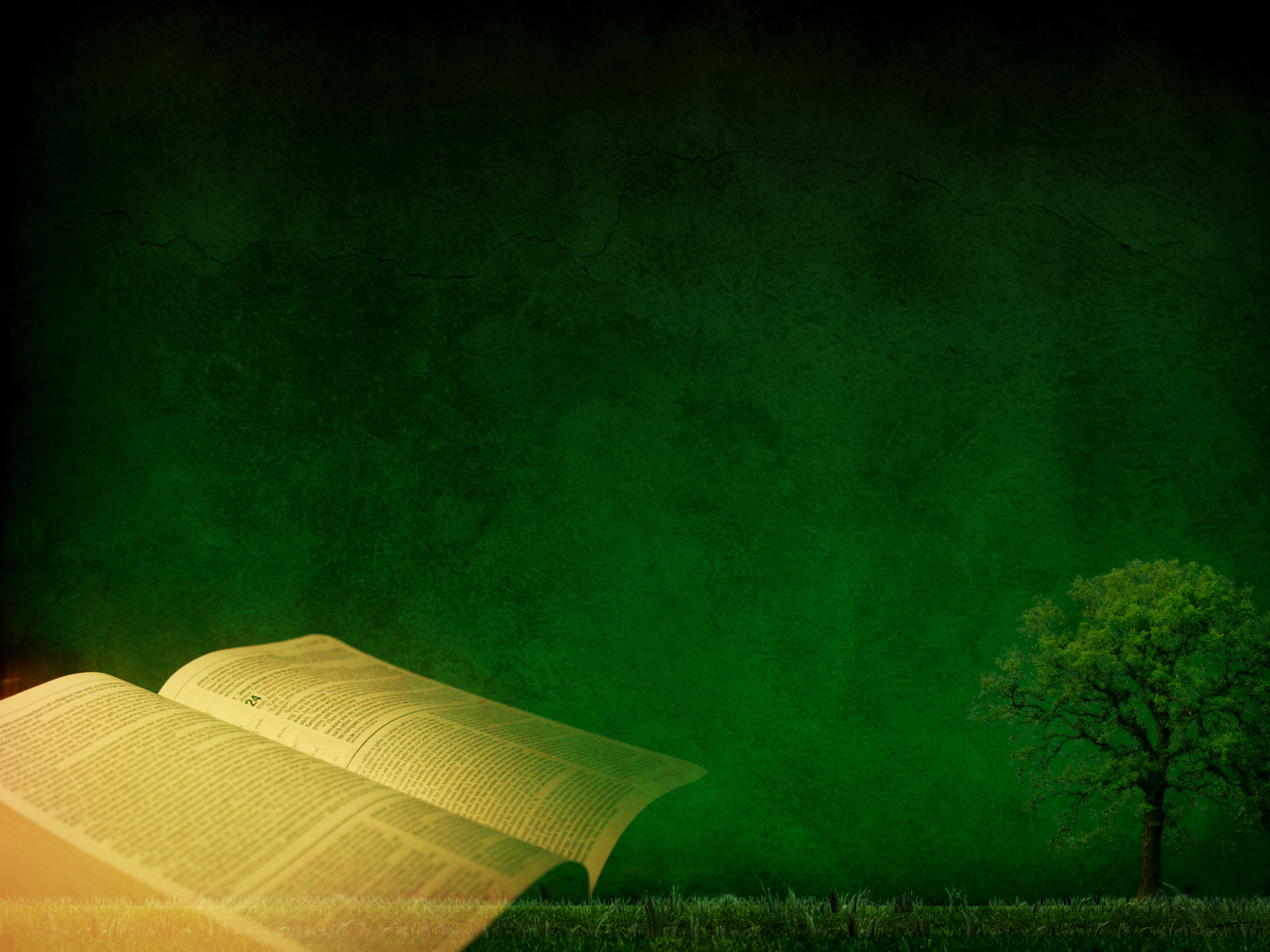 “O Deus que fez o mundoe tudo o que nEle existe,sendo Ele Senhor do céue da terra, não habitaem santuários feitos por mãos humanas.
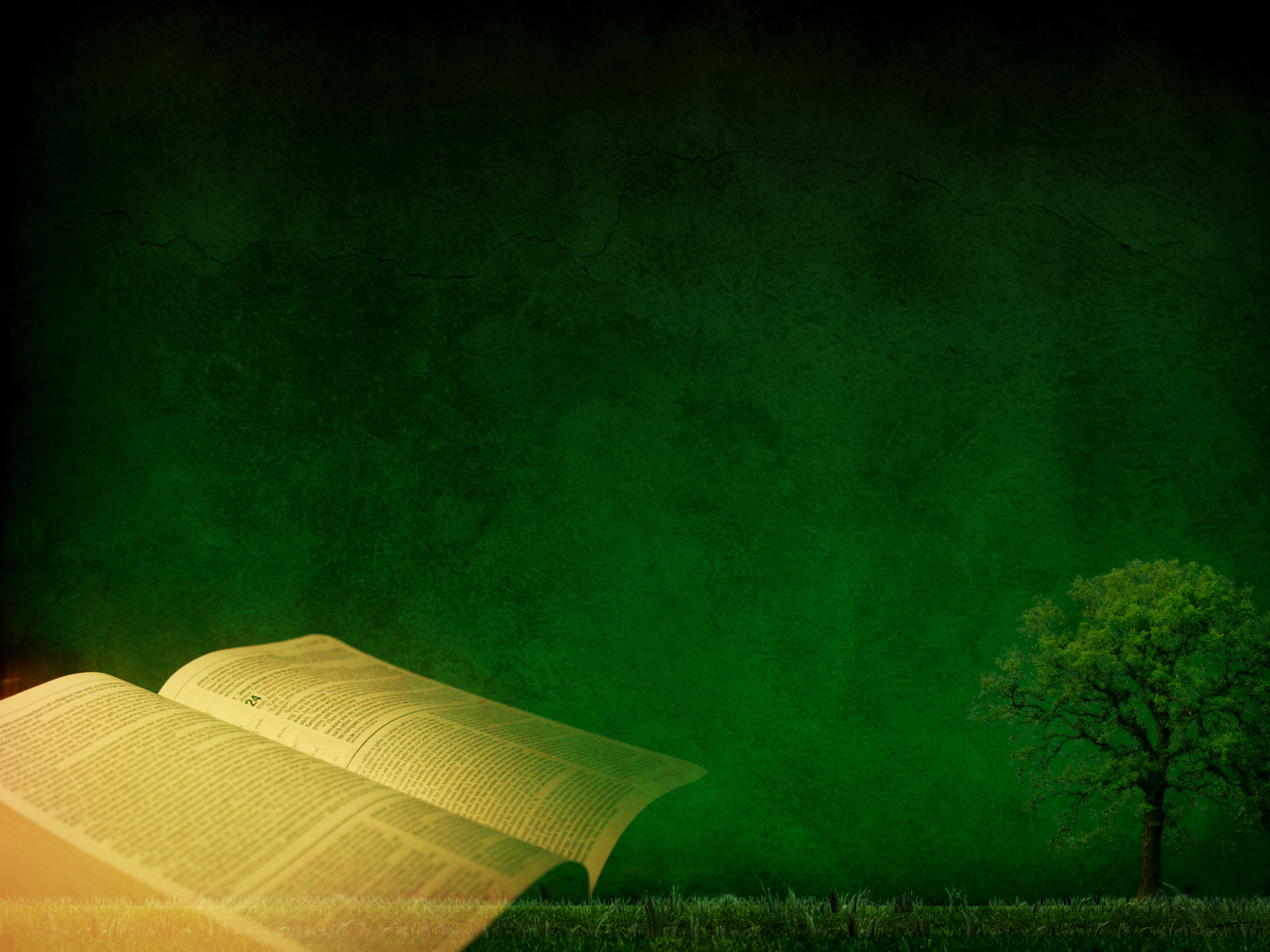 Nem é servido por mãoshumanas, como se dealguma coisa precisasse;pois Ele mesmo é quem a todos dá vida, respiração e tudo mais.”

Atos 17: 24-25
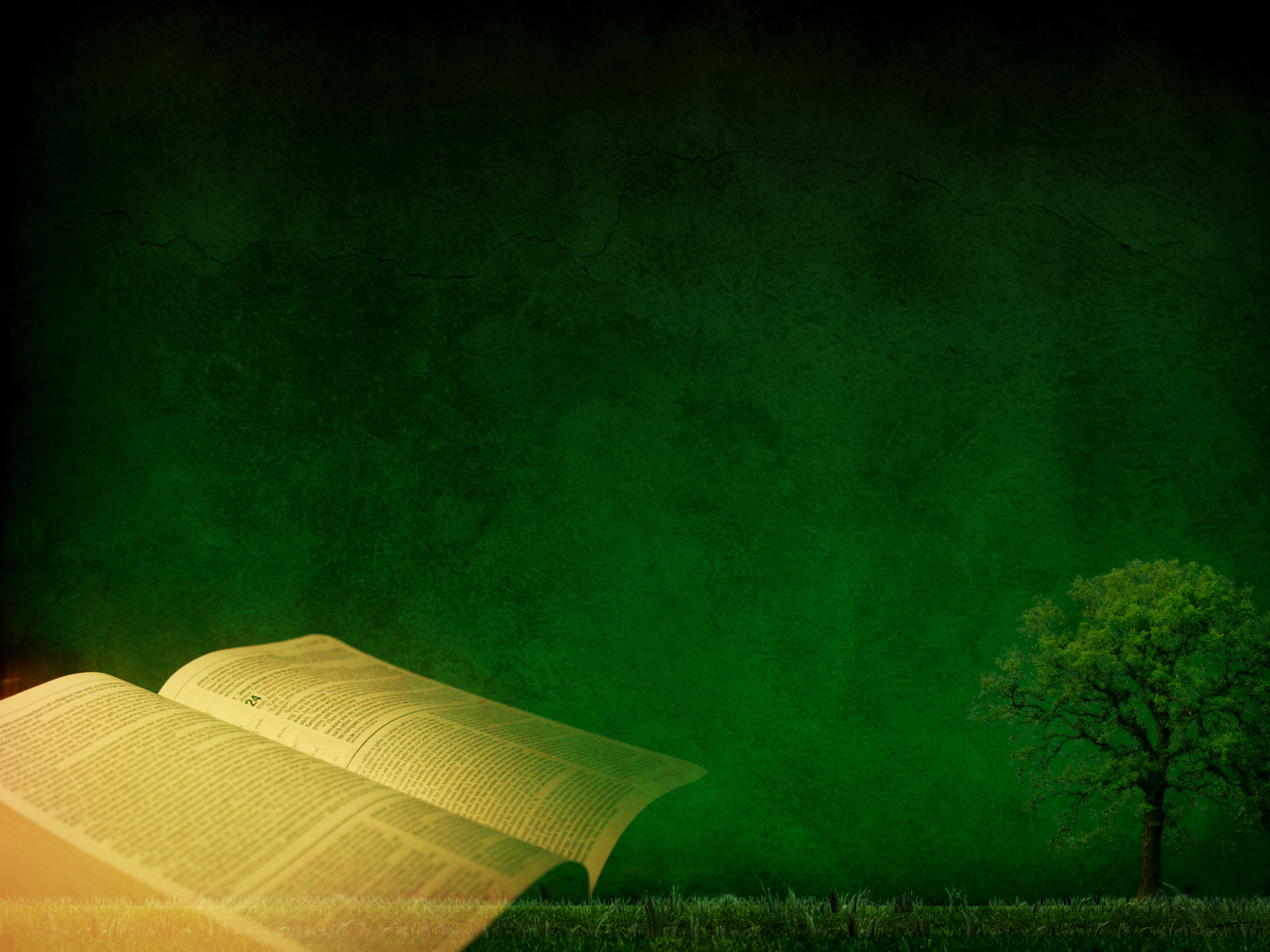 “Eu fiz a terra e criei nelao homem; as Minhas mãos estenderam os céus, e a todosos seus exércitos dei asMinhas ordens.”

Isaias 45: 12
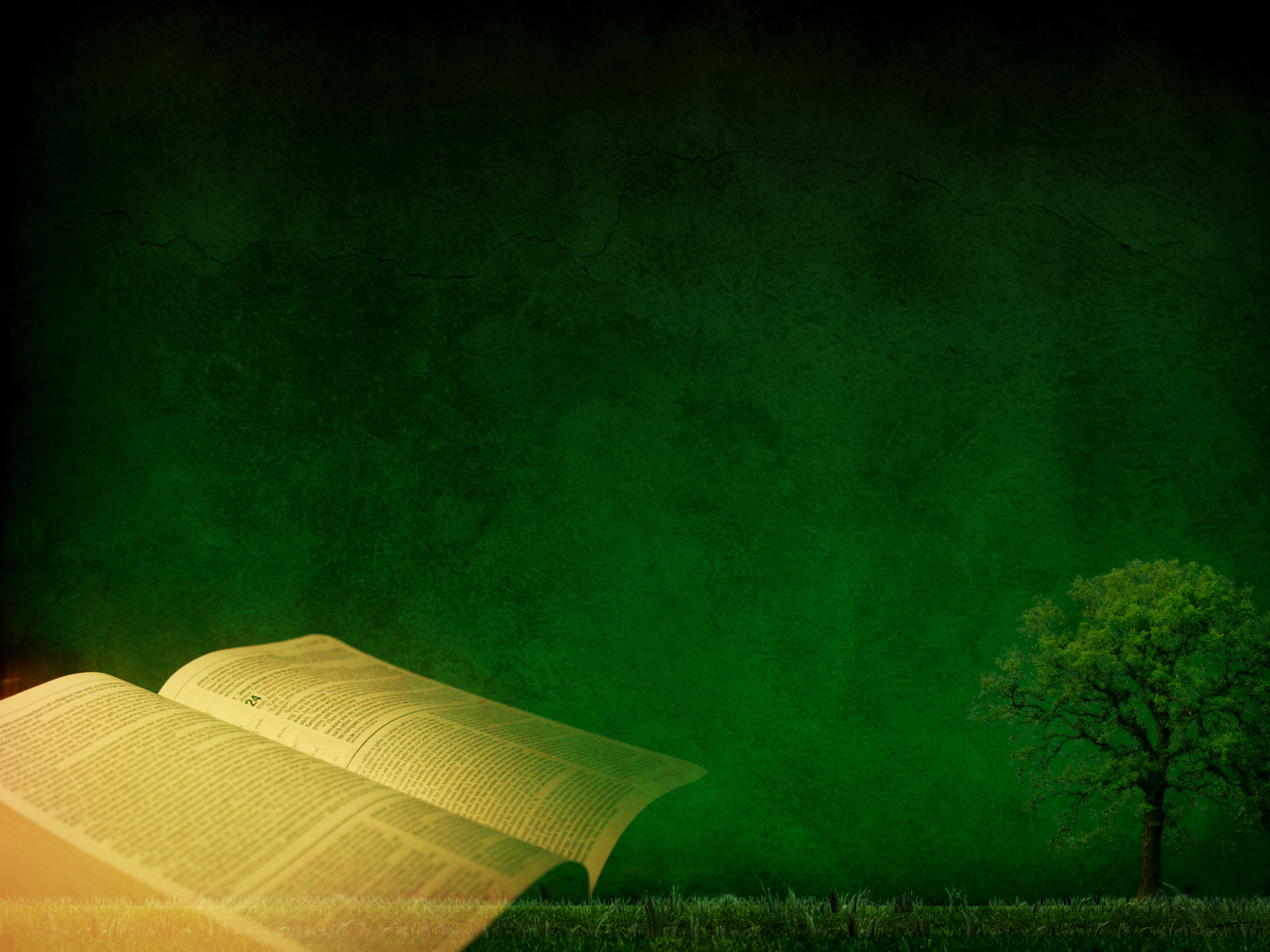 “Eu fiz a terra, o homeme os animais que estão sobrea face da terra, com Meugrande poder e com Meubraço estendido,e os dou àquele a quemfor justo.”
Jeremias 27: 5
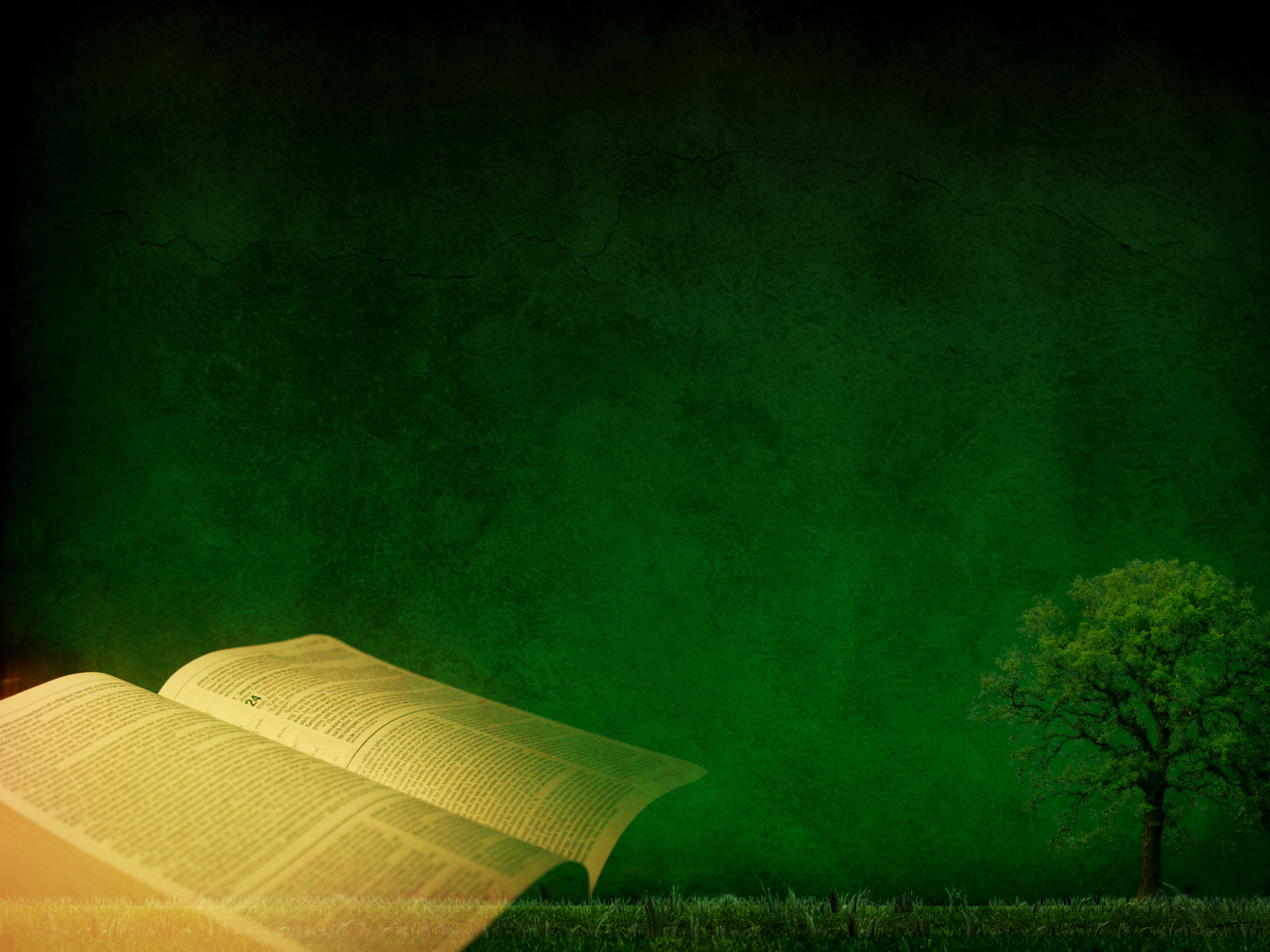 “Os céus por Sua palavrase fizeram, pelo sopro dade Sua boca, o exército deles...Pois Ele falou, e tudo se fez;Ele ordenou e,e tudo passou a existir”.
Salmo 33: 6, 9
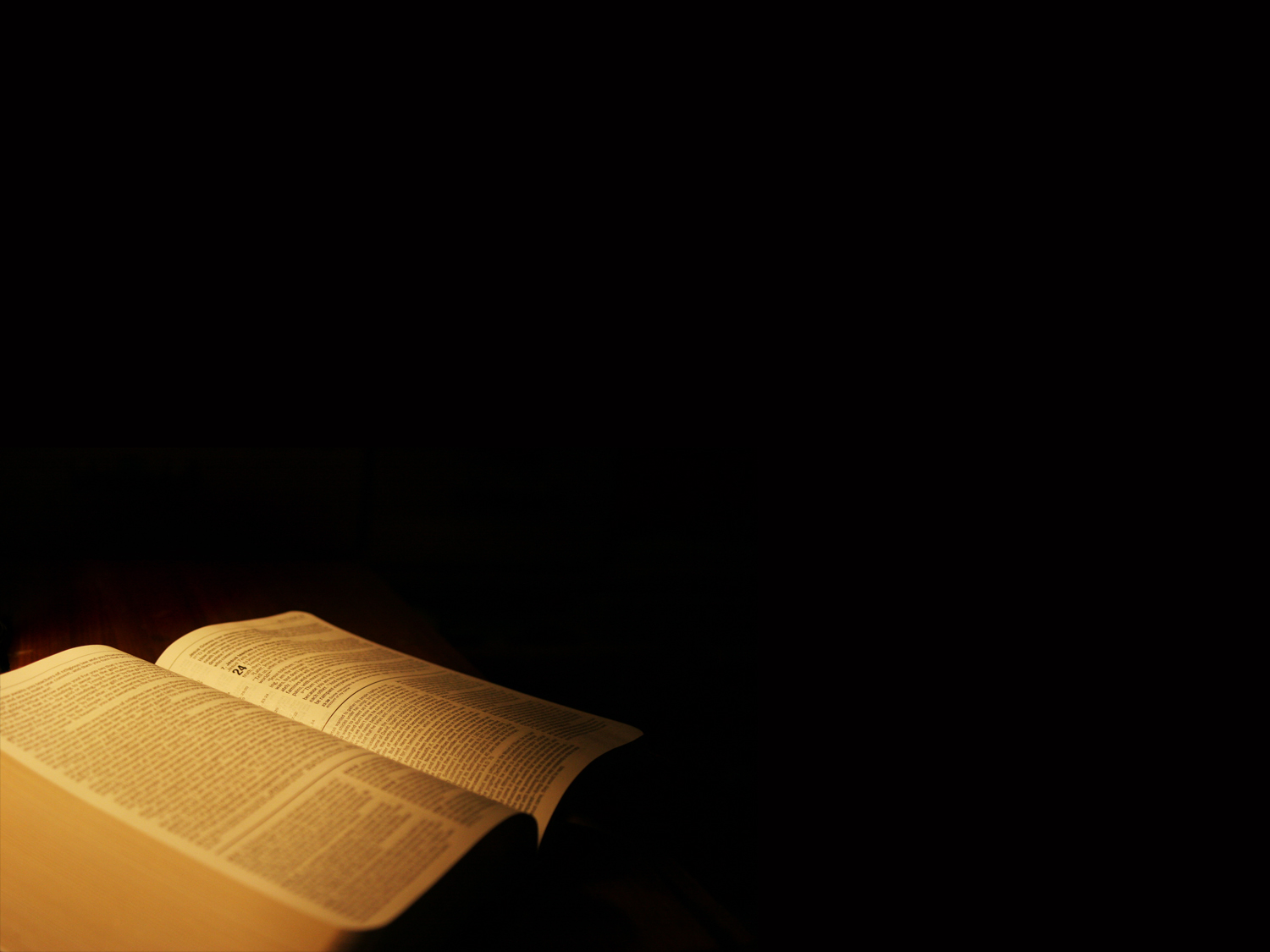 “E disse: Produza a terra relva, ervas que deem semente e árvores frutíferas que deem fruto segundo a sua espécie, cuja semente esteja nele, sobre cuja semente esteja nele, sobre a terra. E assim se fez.
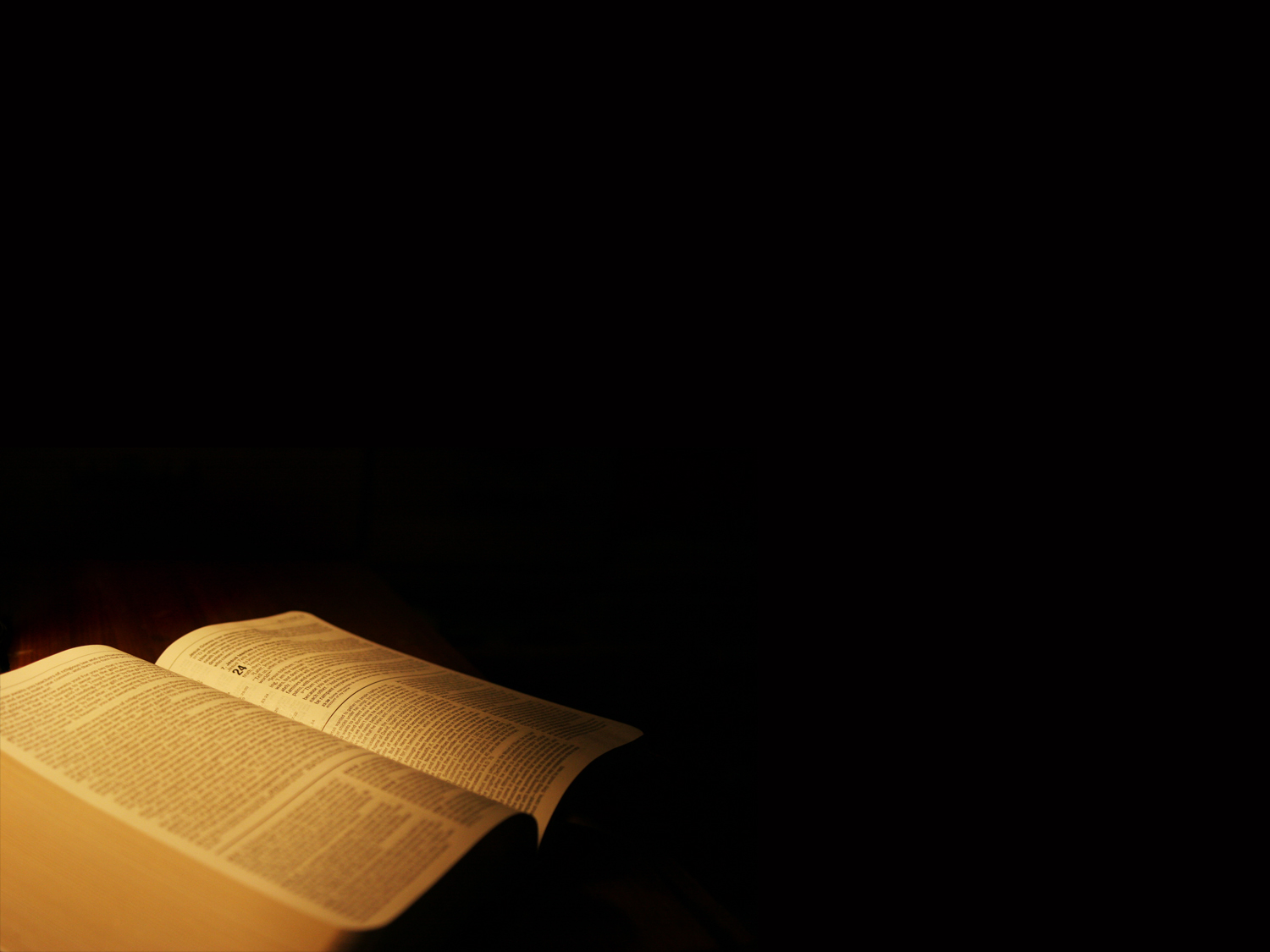 A terra, pois, produziu relva, ervas que davam semente segundo sua espécie e árvores que davam fruto, cuja a semente estava nele, conforme sua espécie. E viu Deus que isso era bom.”


	Gênesis 1:11-12
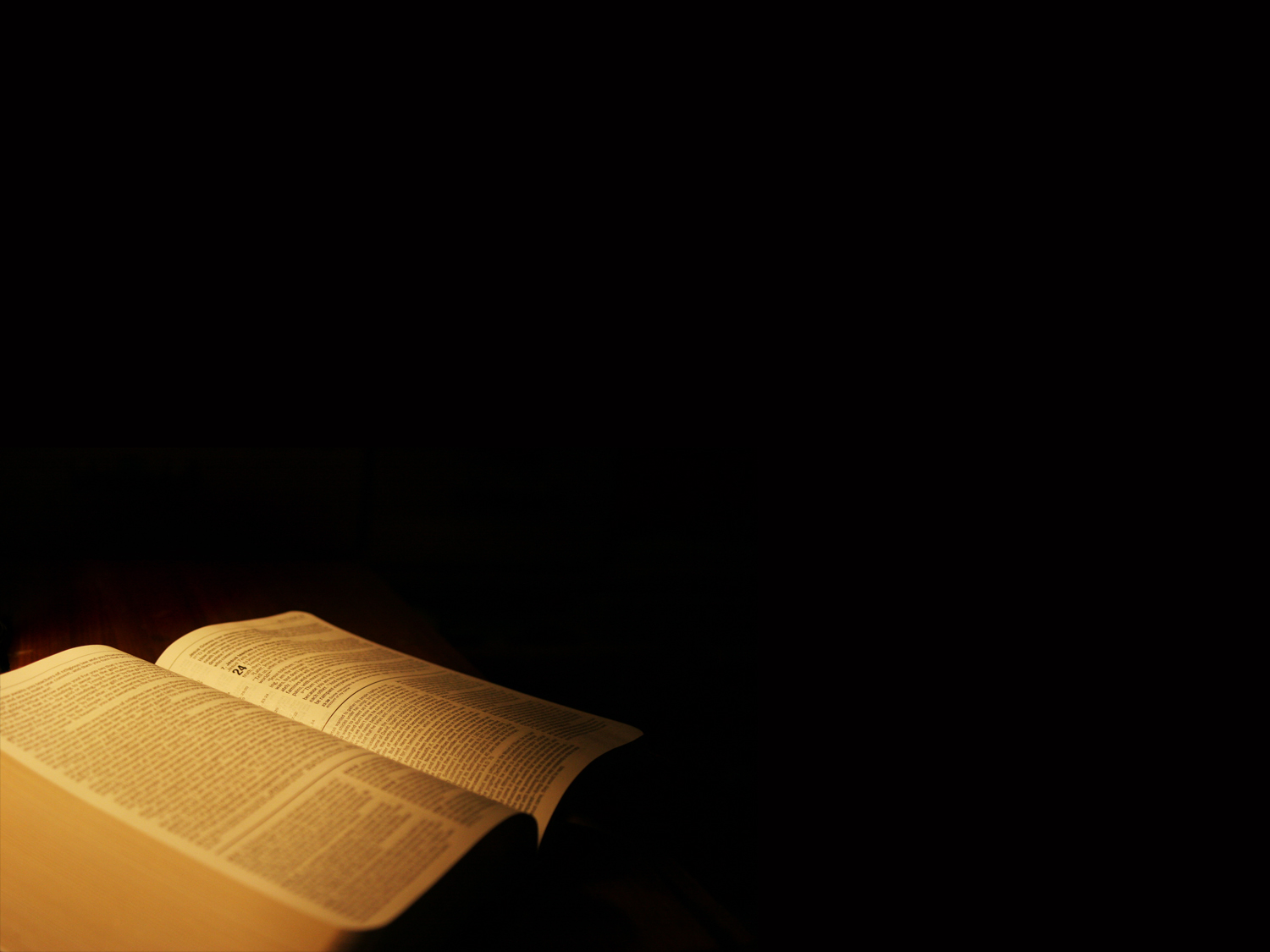 “Criou, pois, Deus os grandes animais marinhos e todos os seres viventes que rastejam, os quais povoavam as águas, segundo as suas espécies. E viu Deus que isso era bom.”

			Gênesis 1:21
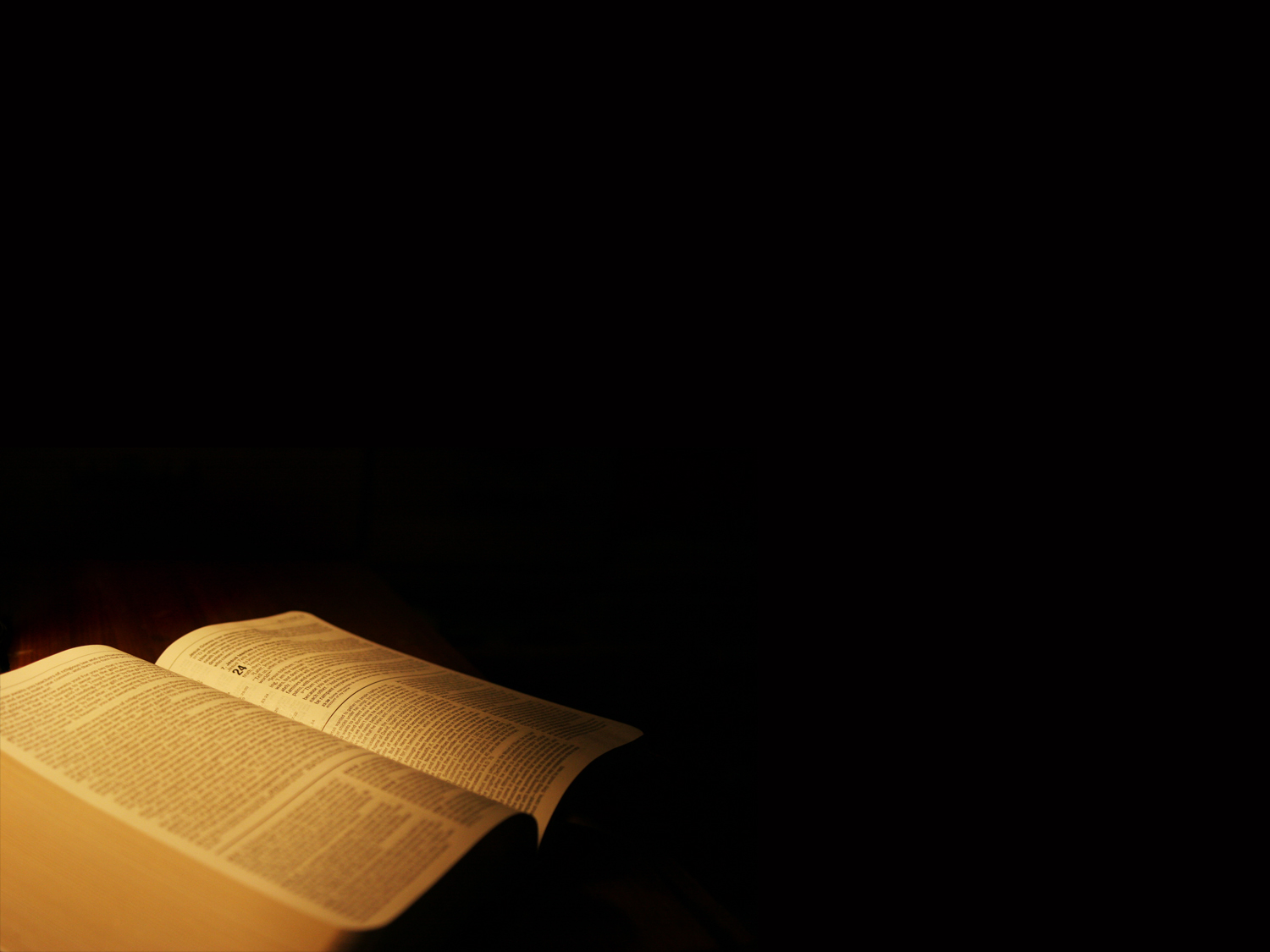 “Disse também Deus: Produza a terra seres viventes, conforme a sua espécie: animais domésticos, répteis e animais selváticos, segundo a sua espécie. E viu Deus que isso era bom.
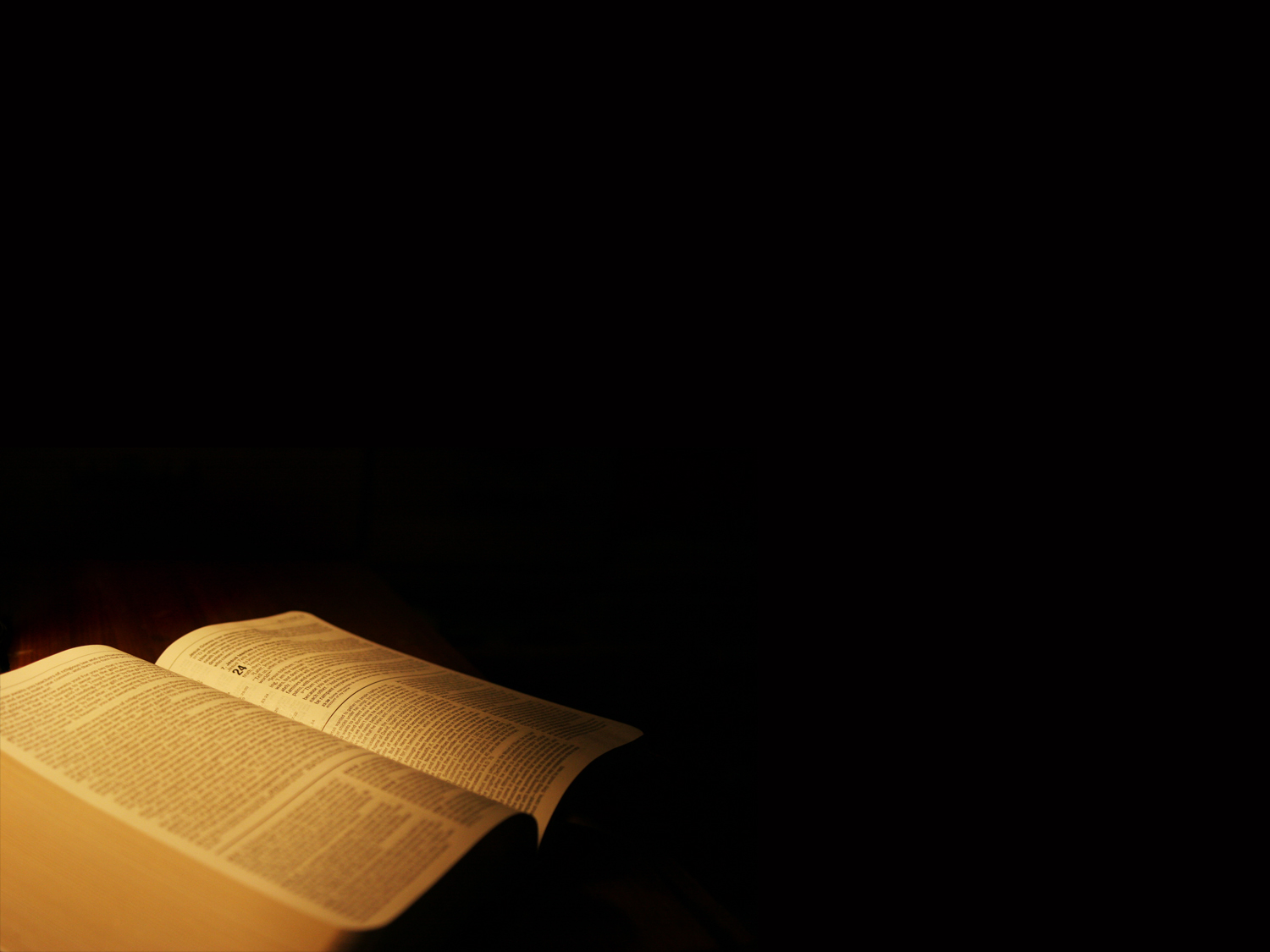 E fez Deus os animais selváticos, segundo a sua espécie, e os animais domésticos, conforme a sua espécie, e todos os répteis da terra, conforme a sua espécie. E viu Deus que isso era bom.
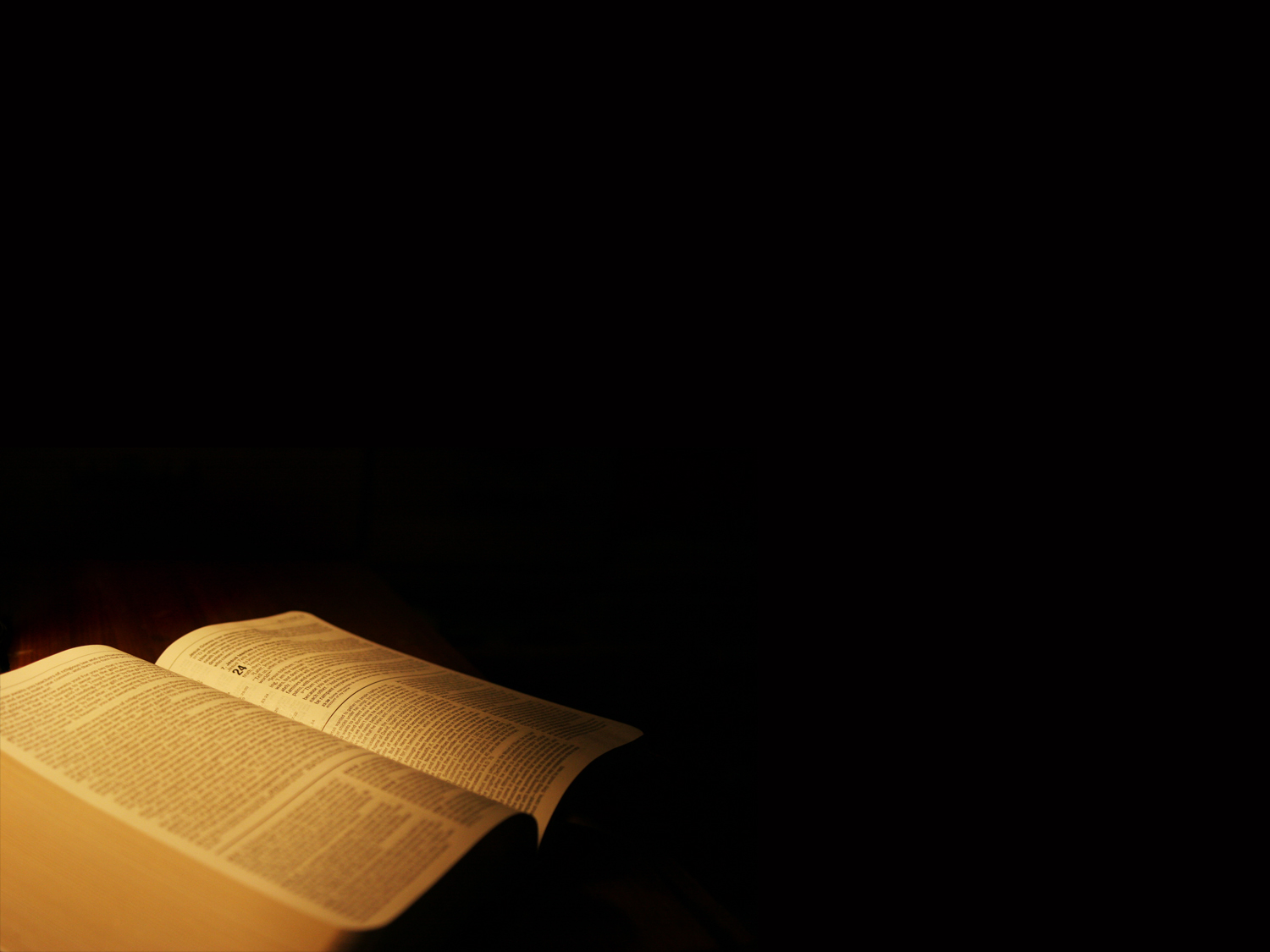 Também disse Deus: Façamos o homem à nossa imagem e semelhança; tenha ele domínio sobre os peixes do mar, sobre as aves do céu, sobre os animais domésticos, sobre toda a terra e sobre todos os répteis que rastejam pela terra.”

Gênesis 1: 24-26
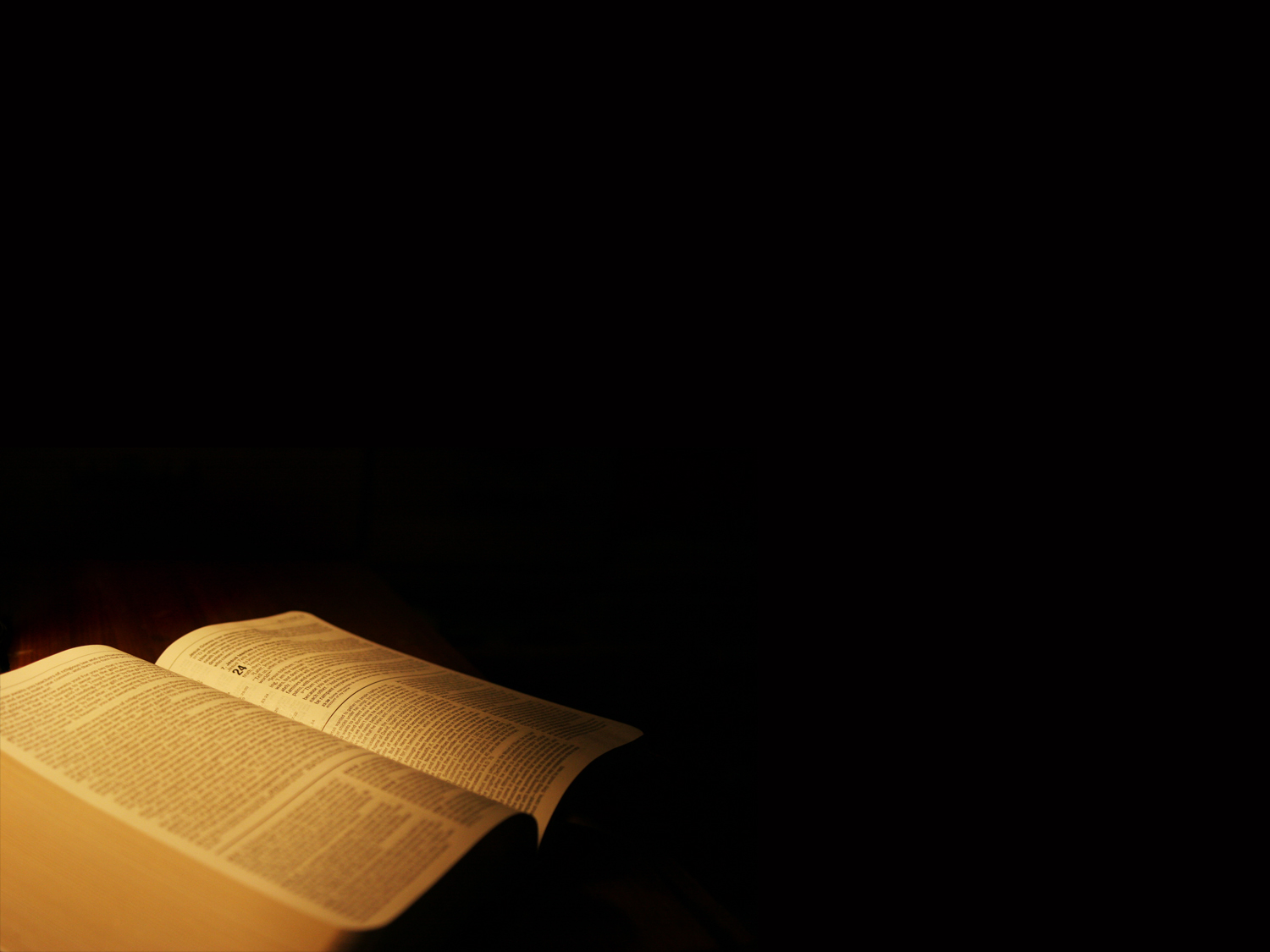 “Criou Deus, pois, o homem à Sua imagem, à imagem de Deus o criou; homem e mulher os criou.”Gênesis 1: 27
“SEGUNDO A SUA ESPÉCIE”
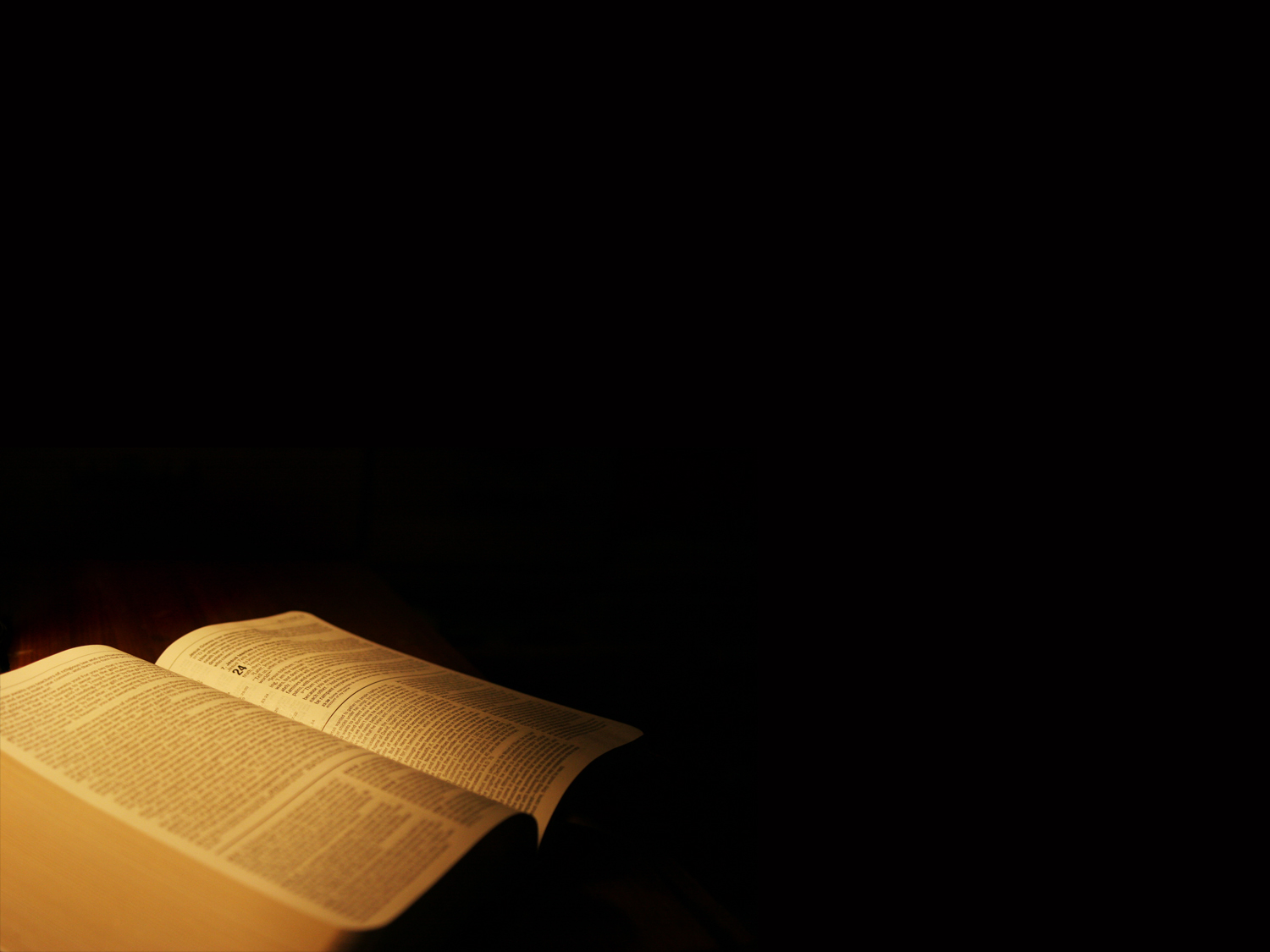 “Criou Deus, pois, o homem à Sua imagem, à imagem de Deus o criou; homem e mulher os criou.”Gênesis 1: 27
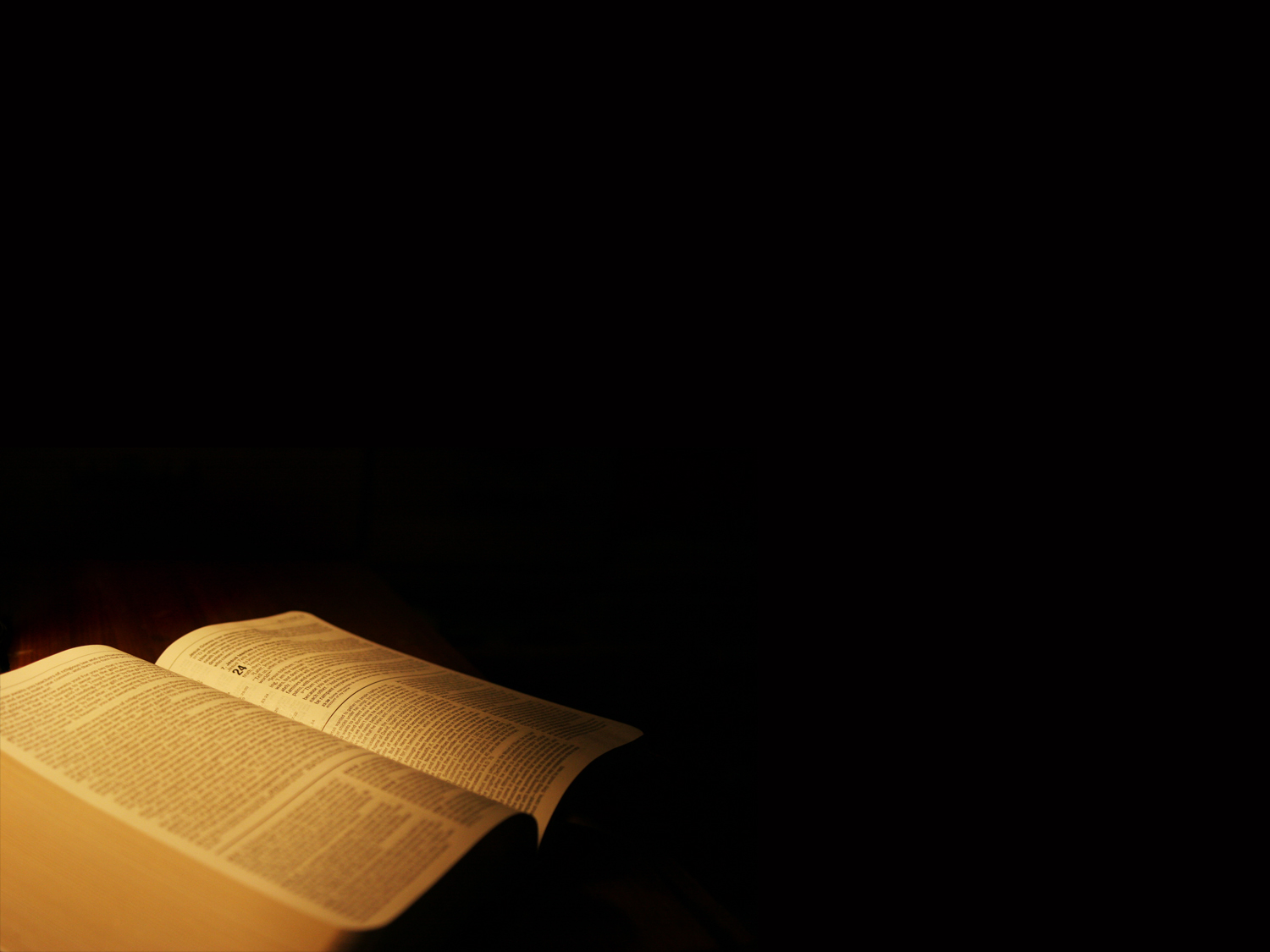 “Então, formou o SenhorDeus ao homem do pó da terra e lhe soprou nas narinas o fôlego de vida,e o homem passou a seralma vivente.”Gênesis 2: 7
O homem NÃO TEM alma.
O homem É uma alma vivente.

Pó da Terra + Fôlego de Vida 
= ALMA VIVENTE
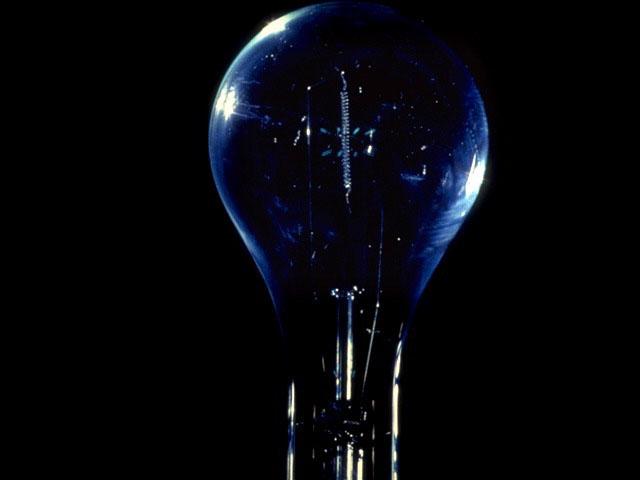 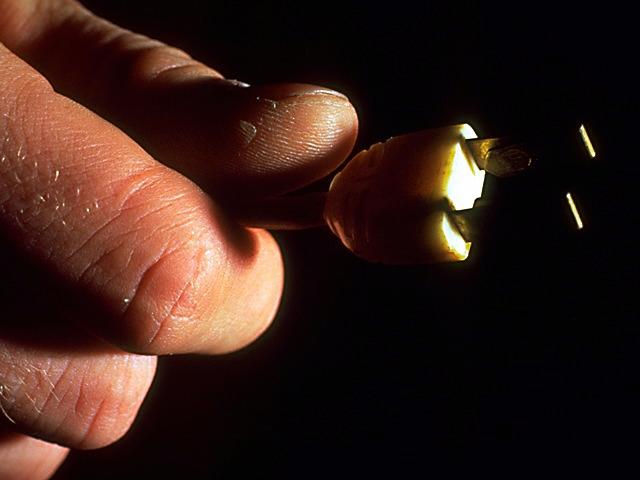 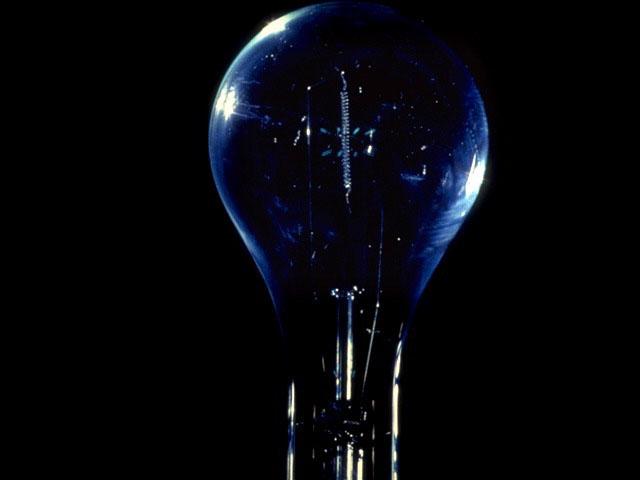 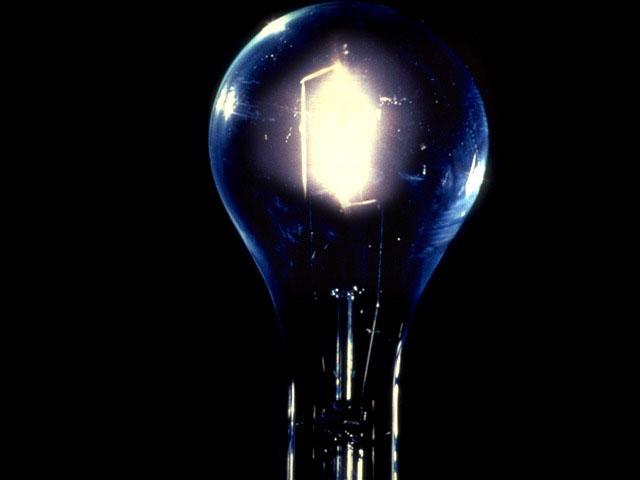 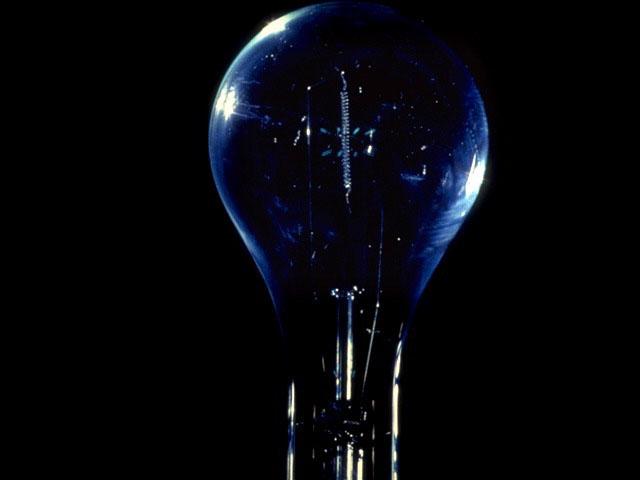 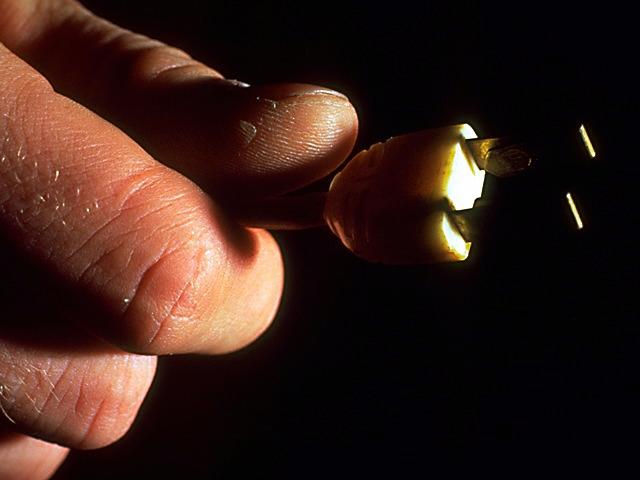 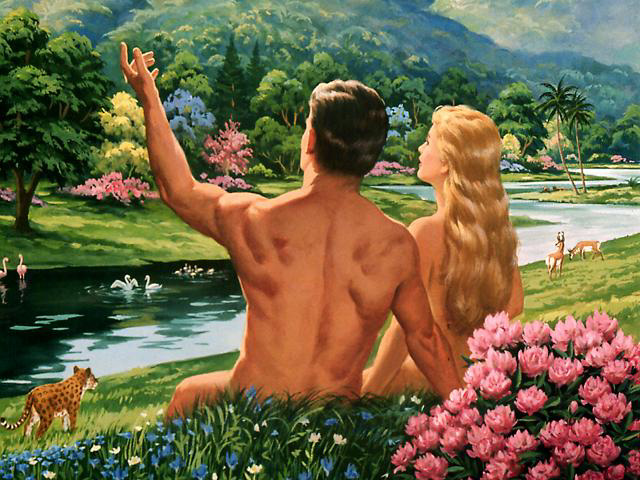 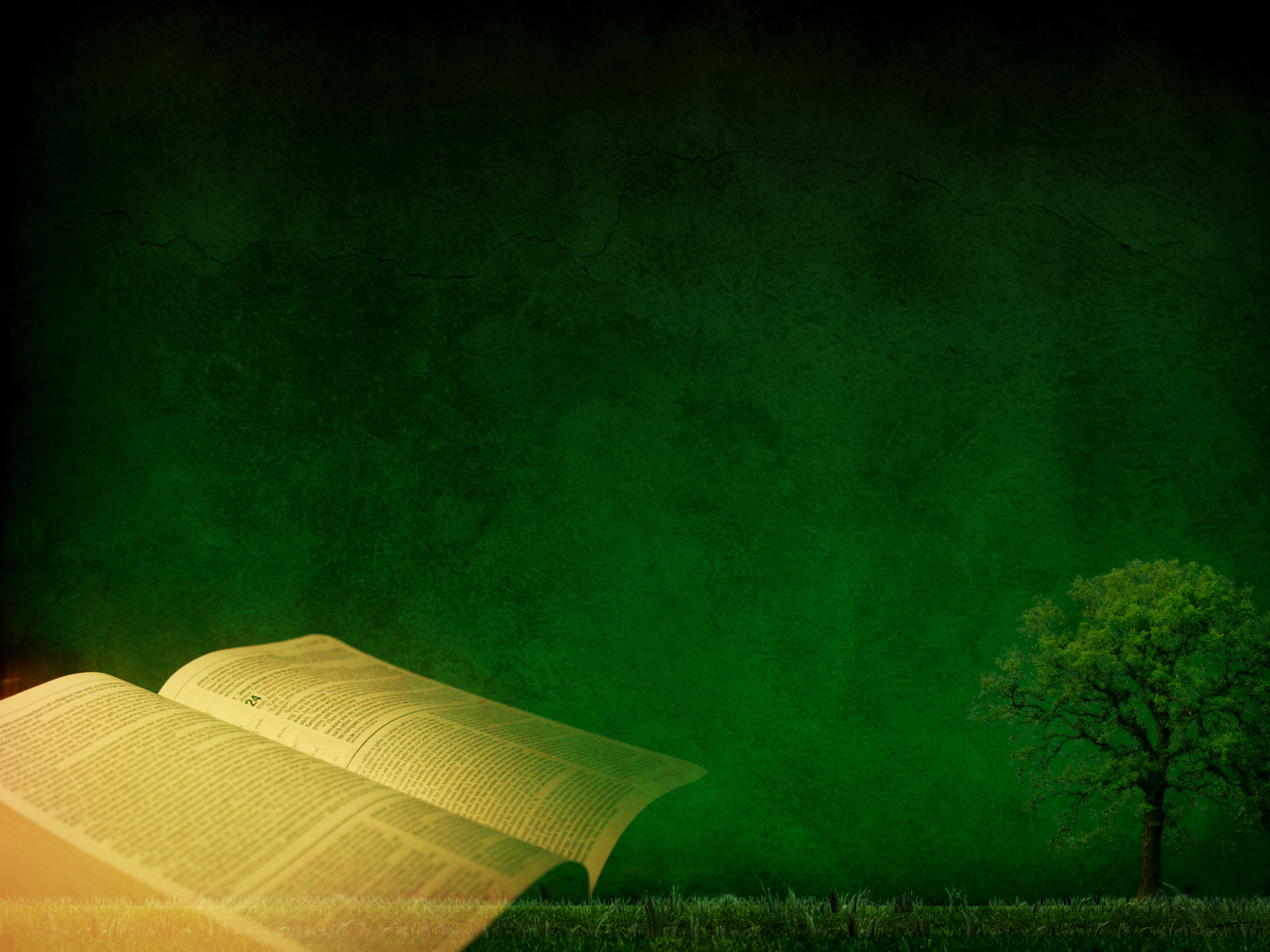 “Graças te dou,visto que por modo assombrosamente maravilhoso me formaste; e as Tuas obras são admiráveis; e a minha  alma o sabe muito bem;
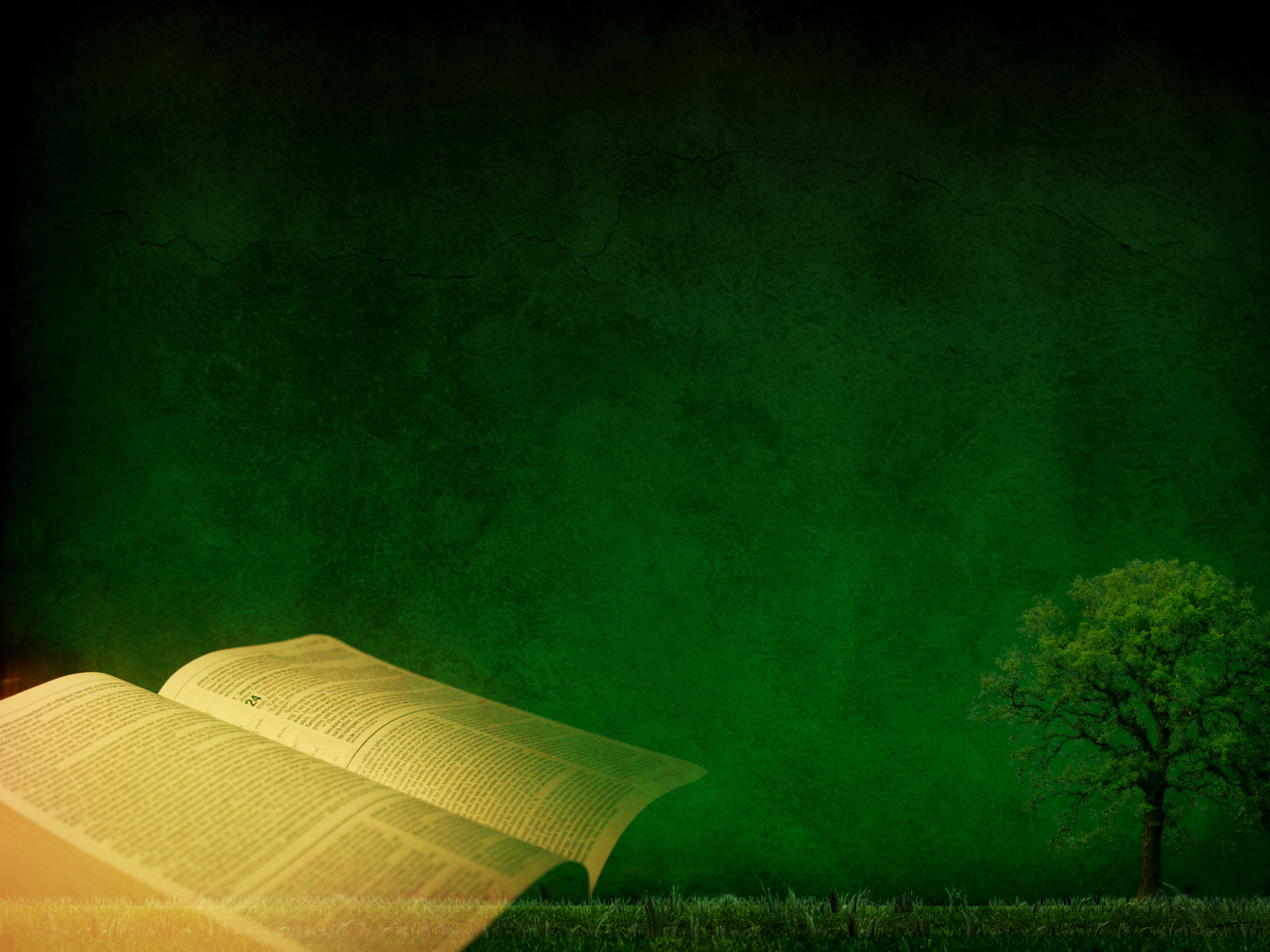 Os meus ossos não Te foram encobertos,quando no oculto fuiformado e entretecido como nas profundezasda terra.
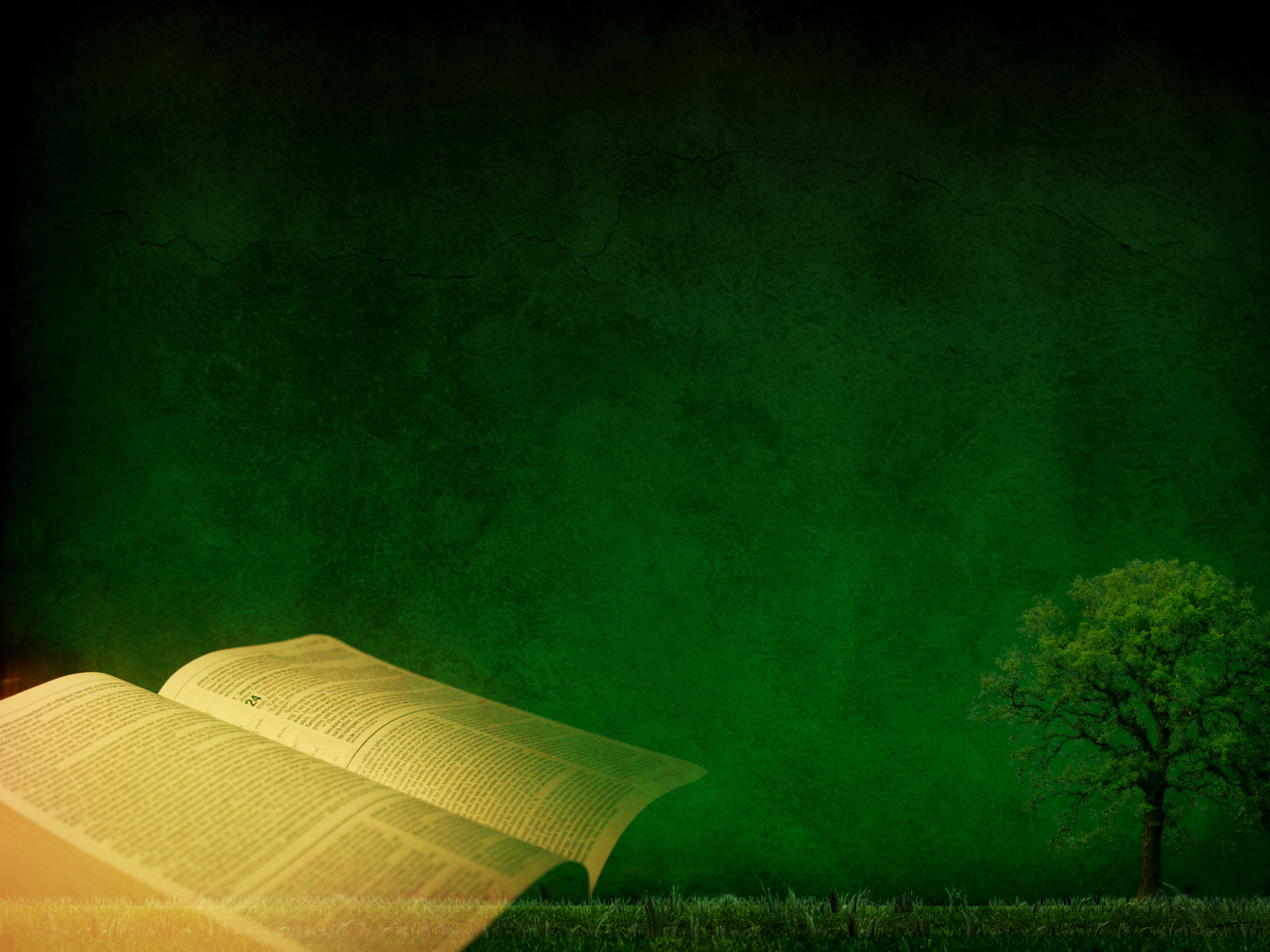 Os Teus olhos me virama substância ainda informe,e no Teu livro foram escritos todos os meus dias, cada umdeles escrito e determinado, quando nem um deles havia ainda.”Salmo 139: 14-16
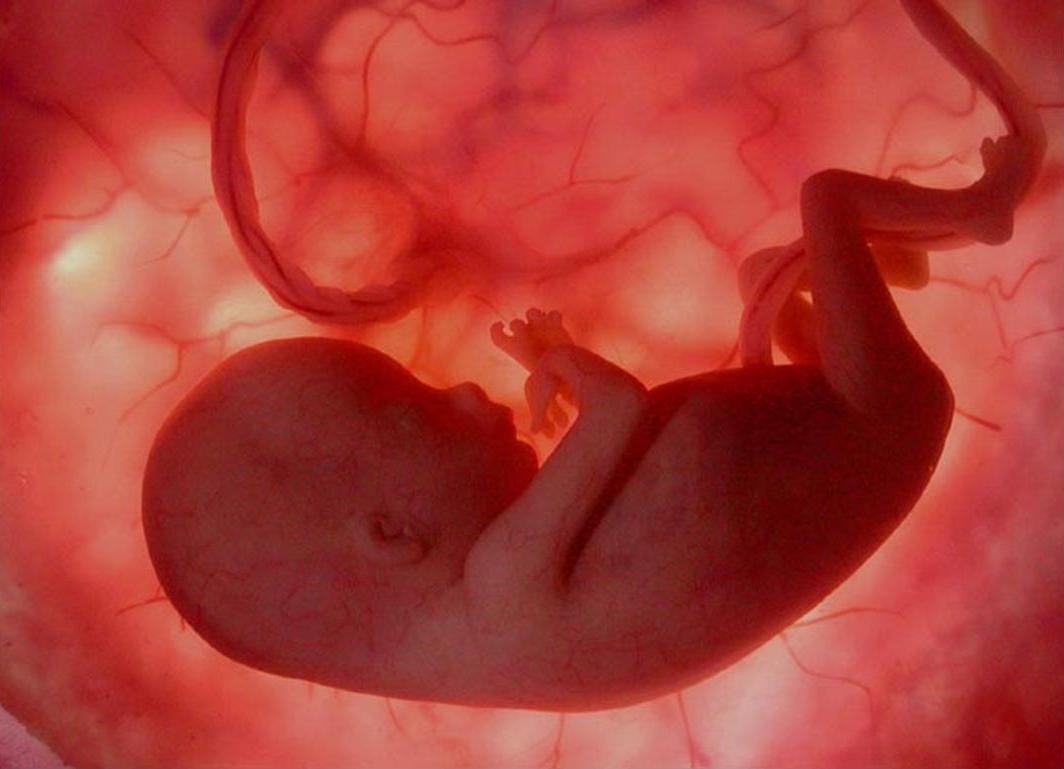 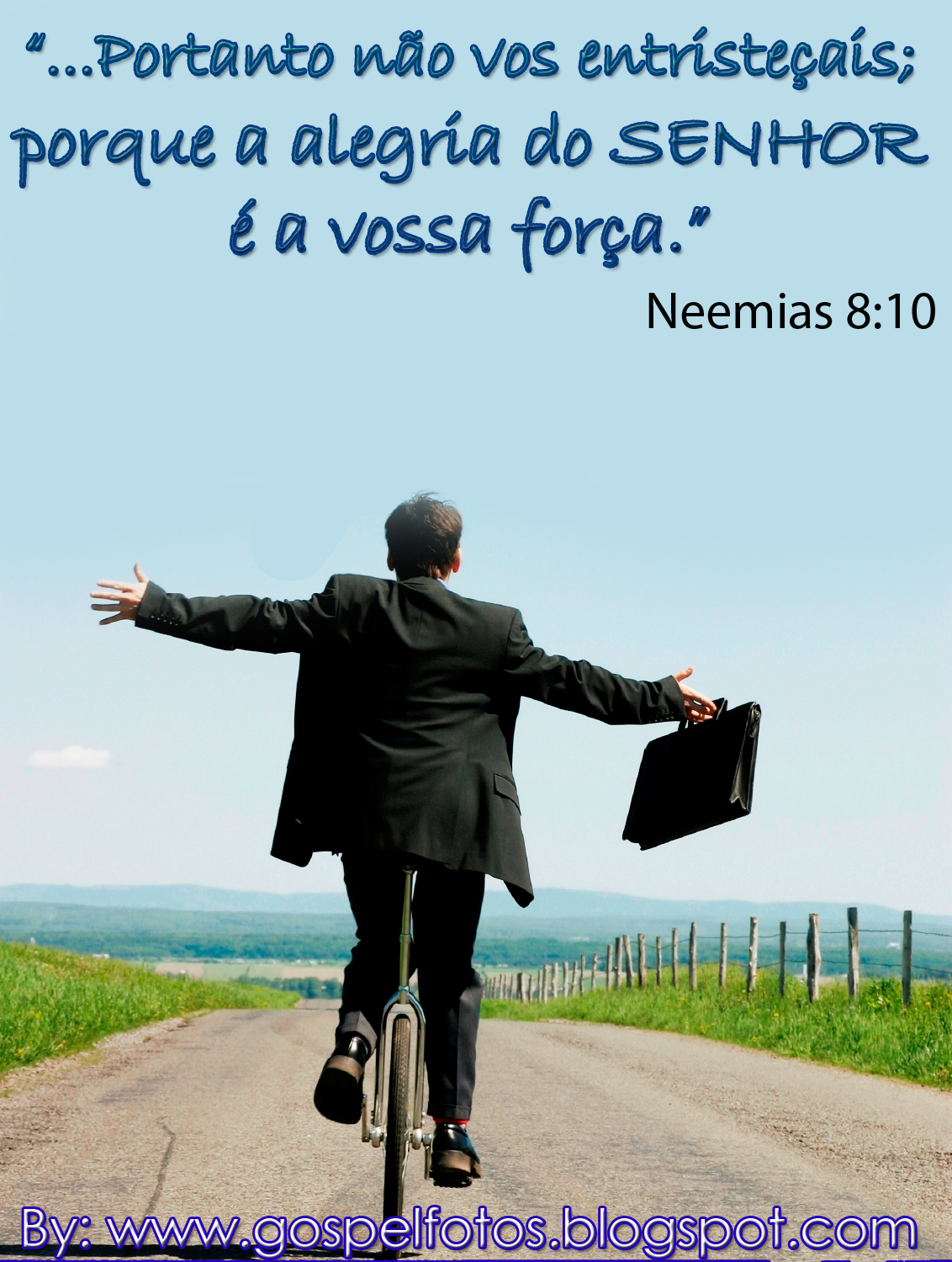 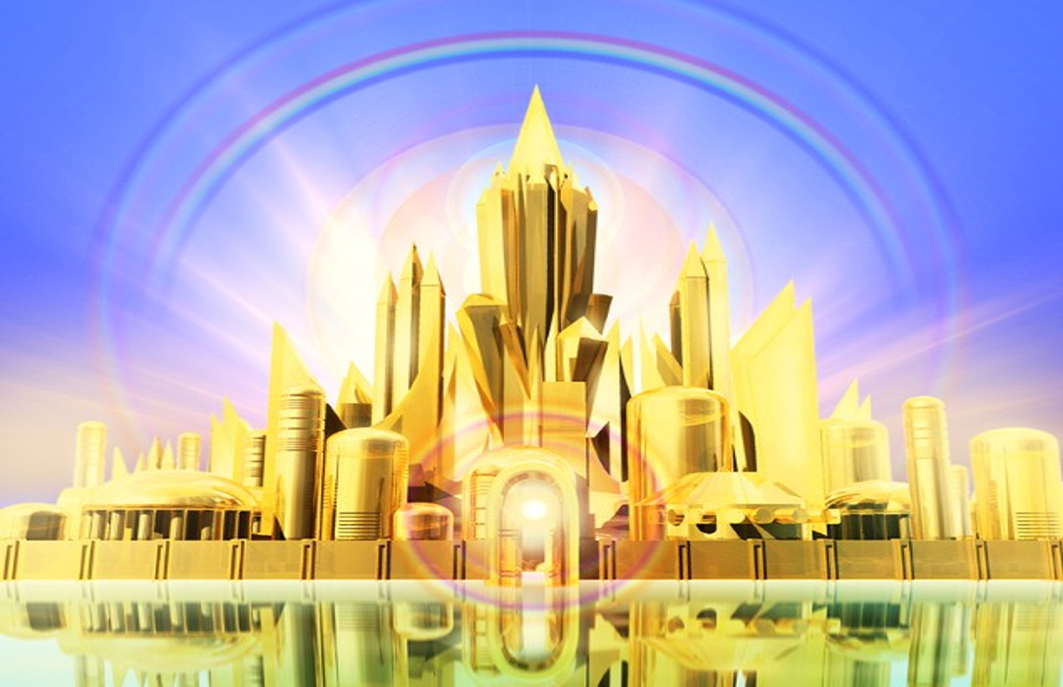 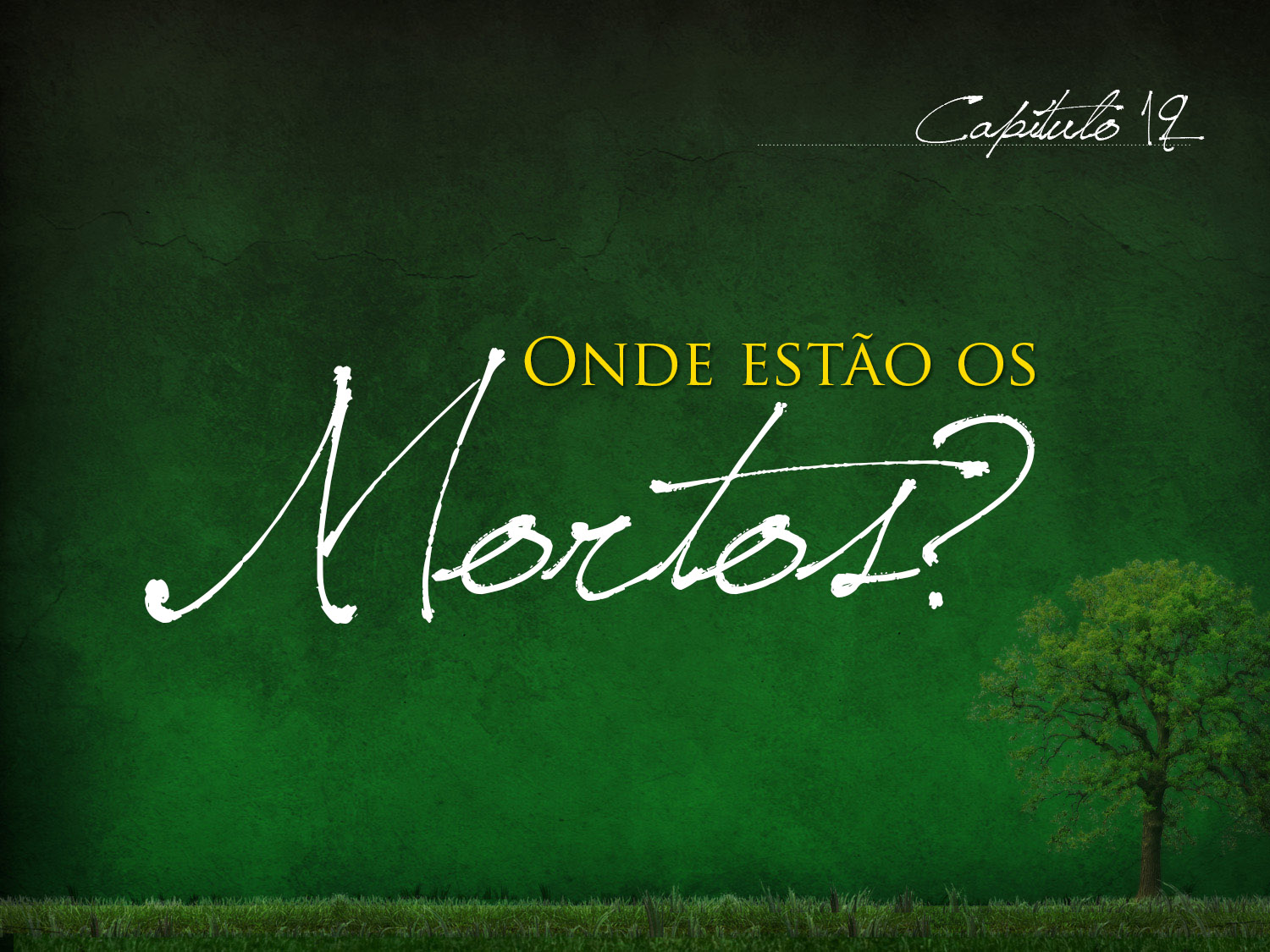